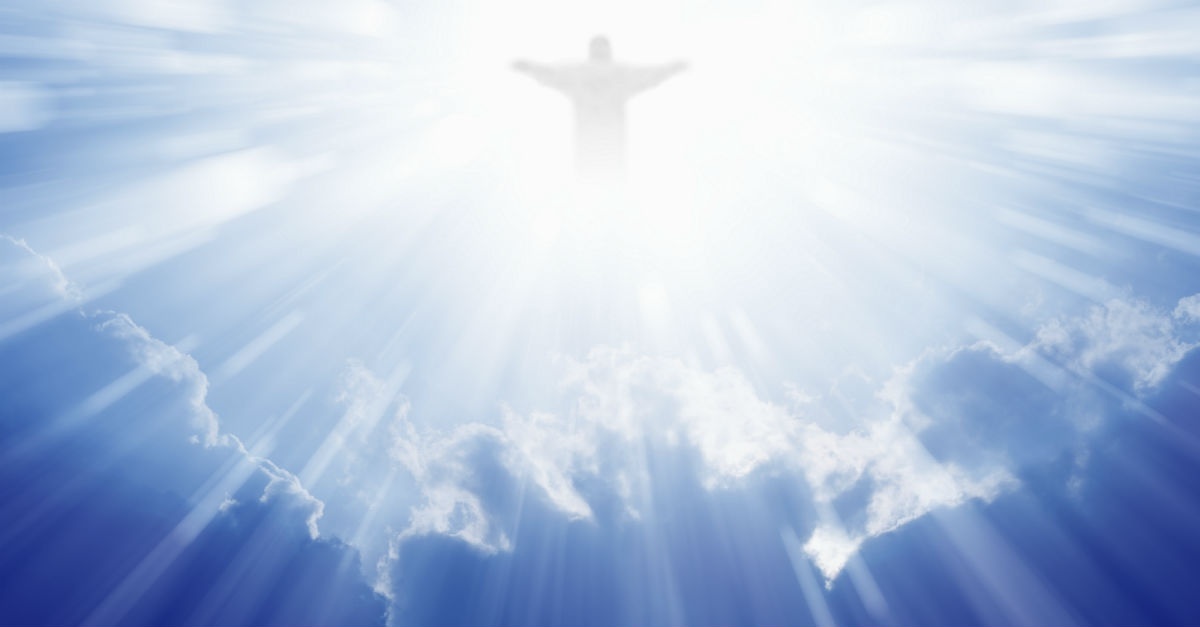 The Ascension of Jesus
Mark 16:19
Luke 24:50-52
Acts 1:9-11
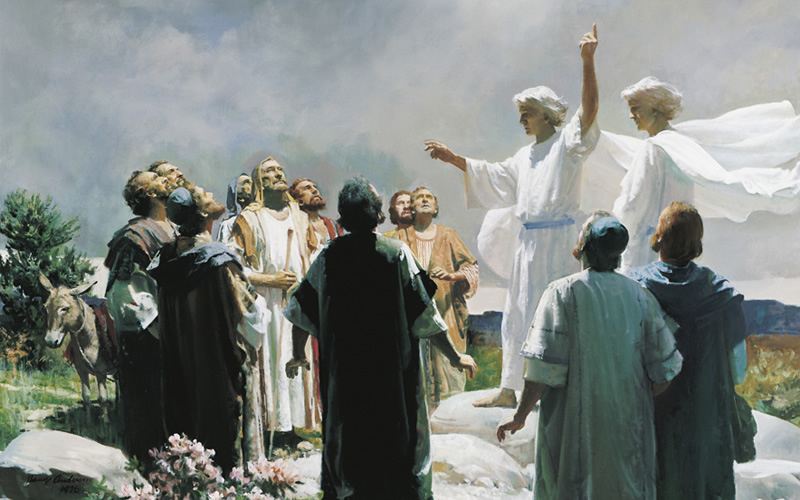 1. Proves Jesus is the Messiah
John 6:30-38, 60-62
Jesus proved He is the Bread from Heaven when He ascended back into Heaven.

Acts 7:55-58
2. Enabled Jesus to Send the Holy Spirit
John 16:5-7

The Holy Spirit gave the apostles:
Revelation (John 16:12-13)
Power (Acts 1:8)

This happened on Pentecost (Acts 2:33).
From Heaven, the Lord has equipped His church with everything it needs (Eph. 4:8-12).
3. Where Jesus Became King
Psalm 110:1-2 
The Messiah was promised a place at God’s right hand from which He would rule. 

Jesus sat down at the right hand of God when He ascended into Heaven (Mark 16:19; Acts 2:33-36). 

The coronation of Jesus as King took place upon His ascension into Heaven (Daniel 7:13-14).
4. Where Jesus Serves As Our High Priest
Heb. 9:24-25 
The High Priest of Israel would enter the Holy of Holies (the presence of God) on behalf of the people once a year. 

Jesus is a better High Priest because He has entered the actual presence of God with a better sacrifice where He serves on our behalf.
It there that He makes intercession for us.
Heb. 7:25; 1 John 2:1
5. Where Jesus Has Prepared Our Eternal Home
John 14:1-3 
Ascending into Heaven allowed Jesus to prepare a place to which He will bring us for eternity. 

Our hope is that Jesus will return from Heaven, raise us from the dead, and receive us to Himself.
1 Thess. 4:13-18
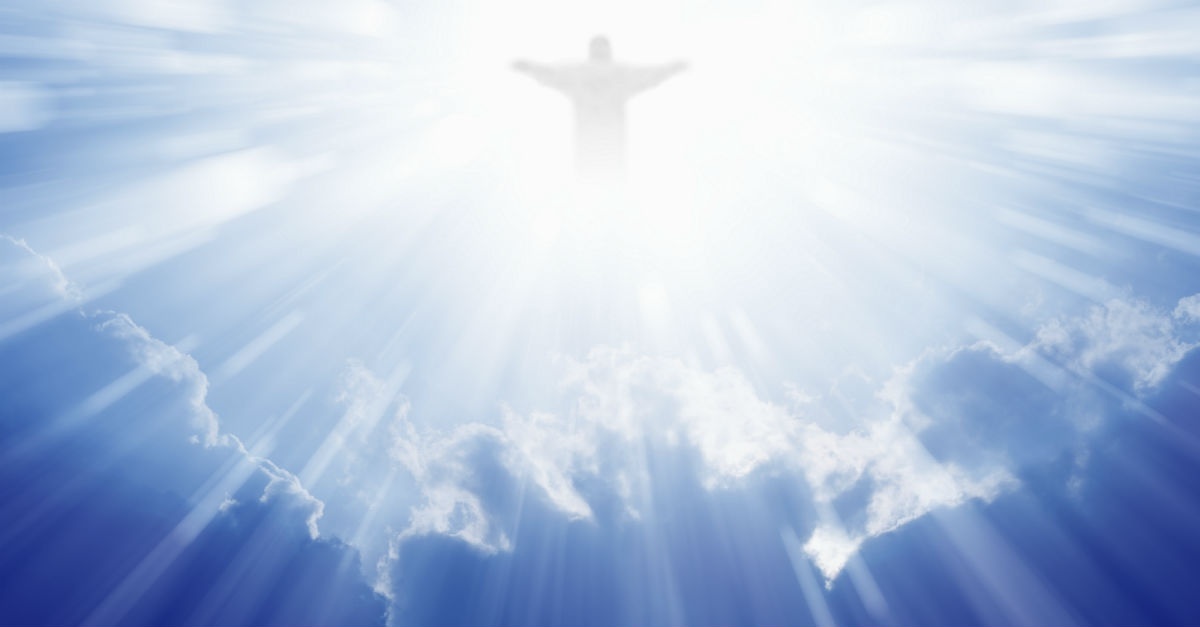 Significance of the Ascension
Proves Jesus is the Messiah
Enabled Jesus to Send the Holy Spirit
Where Jesus Became King
Where Jesus Serves as Our High Priest
Where Jesus Has Prepared Our Eternal Home